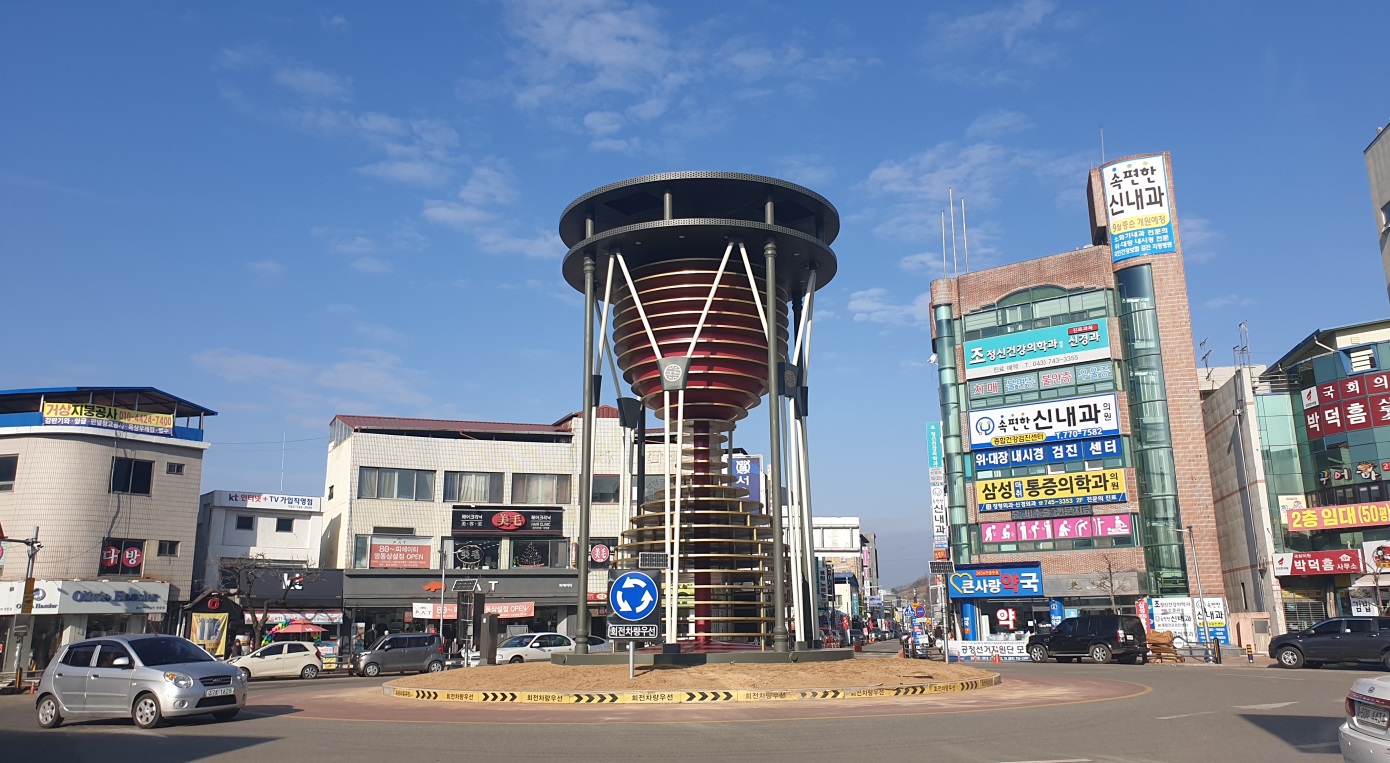 [Speaker Notes: 먼저, 지금의 옥천입니다.]
12-1. 읍·면 조도개선 및 보안등 준공
대 상 지  : 영동읍외 10개읍면 / 224개소
예 산 액  : 173백만원
12-2. 2020년 가로등 및 지하차도 전기설비 안전점검
점검일시 : 4월중
대 상 지  : 가로등 및 지하차도 전기설비 216개소
점검기관 : 한국전기안전공사충북 영동옥천지사
내      용 : 누전으로 인한 안전사고 예방 및 효율적인 운영
12-3. 행복주차장 만들기 사업 수요조사
신청기간 : 20. 4 ~ 5월중
내       용 : 주차면수 5면 이상 개방가능 부지 소유자 신청접수
12-4. 공영주차장 조성사업 추진
매천리 공영주차장 : 경계석 및 측구수로관 설치, 성토작업
영동읍 공영주차장 신규조성(3개소) : 토지보상 및 실시설계
마을단위 소규모주차장 조성사업 : 설치 및 보수 대상지 선정
12-5. 버스승강장 쿨링포그시스템 설치사업
설치대상지 : 영동읍 신영장 등 9개소
사 업 비 : 175백만원
추진내용: 실시설계 및 착공
12-6. 군도5호선(신우재) 선형개량공사
대상지 /사업비 :  황간면 서송원리 일원/700백만원
내              용 : 설계용역 추진
12-7. 군도 및 농어촌도로 확포장 사업 추진
12-8. 두릉리 위험도로선형개량공사
대  상  지 : 양강면 가동리 일원
사  업  비 : 500백만원
내       용 : 설계용역 추진
12-9. 상반기 농업기반시설(용수로) 준설 실시
대      상 : 황간면 남성지구 외 2지구
사 업 량  : 용수로 준설 L=580m
추진내역 : 준설공사 설계 및 집행
12-10. ¼분기 농업용 저수지 안전점검
대      상 : 에미실 저수지외 53개소
시 행 처  : 농어촌공사  충북지역본부
추진내용 : 저수지 안전점검 및 상태평가 등급 산
12-11. 지역공동체 제안 공모사업 선정
2020. 04. 02  /  8개 신청 공동체중  2개 선정
사업기간 :  2020. 04 ~ 2020. 12
12-12. 기타현안업무
순양경로당 노인보호구역정비사업/ 50백만원 / 공사착공
날근이다리 내진보강공사/ 400백만원 / 공사집행  
봉곡교 보수공사/ 300백만원 / 공사집행